Learning to Invest
The Stock Market
What is stock?
Stocks are shares of ownership in a company.  It means you have a claim on the company’s assets and earning.  
Whether you say shares, equity, or stock, it all means the same thing.
What is stockholder?
Being a stockholder or shareholder means you own stock in the company.
In the old days you would actually get a stock certificate, but in today’s digital age – you won’t.
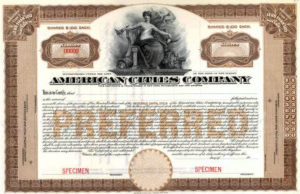 What is the Stock Market?
By "market" we mean the tens of thousands of people around the world that are following a stock at any given time. 
Analysts on Wall Street
Broker around the world at every brokerage firm
Individual investors that are following the stock. 
They all have an opinion about the true value of the stock, and the stock price provides that equilibrium between people that think it is undervalued (ie, buyers) and those people that think it is overvalued (ie, sellers).
How are stock prices determined?
The stock market is a perfect example of supply and demand determining the price of something. 
The price changes every day, and for most popular stocks, nearly every second, based on the supply and demand provided by the thousands of buyers and sellers that are now connected electronically. 
When business is good and companies are making lots of money (or even if the expectation is that the business climate will improve in the near future), the prices of stocks generally rise. 
The opposite is also true: when businesses do poorly (or even if the expectation is that the business climate will decline in the near future), the prices of stocks generally fall.
How are stocks bought and sold?
In the U.S. there are three major exchanges: 
The American Stock Exchange (AMEX) 
The NASDAQ (National Association of Securities Dealer Automated Quotation)
Founded in 1971 
The New York Stock Exchange (NYSE) 


which are located on Wall Street in lower Manhattan in New York City.
How are stocks bought and sold?
The American Stock Exchange (AMEX) 
The third-largest stock exchange by trading volume in the United States. 
In 2008 it was acquired by the NYSE Euronext and became the NYSE Amex Equities in 2009. 
The AMEX handles about 10% of all securities traded in the U.S.
How are stocks bought and sold?
The NASDAQ (National Association of Securities Dealer Automated Quotation)
Founded in 1971 
NASDAQ is the largest electronic equities exchange in the U.S.
It was originally founded by disgraced securities trader Bernie Madoff, who was also President of the NASDAQ Board.
On March 10, 2000, the NASDAQ reached its all-time high of 5,048.62  
All time low - 1,114.11 when it closed on October 9, 2002
The NASDAQ has become less reliant on technology stocks, now comprising only 44.8% of the total. Consumer goods, like Bed Bath & Beyond and Green Mountain, now make up 16.3% of the NASDAQ, while healthcare has grown to 13.9% of the total. However, hi profile tech companies, like Apple, Microsoft,  and Yahoo, continue to make their home on the NASDAQ.
How are stocks bought and sold?
The New York Stock Exchange (NYSE) 
The New York Stock Exchange (NYSE) is the world’s largest securities exchange. 
As its name implies, it provides a marketplace for buying and selling 8,000 corporate stocks and other securities. 
It is, itself, a publicly-traded company (ticker symbol NYSE:NYS) with nearly 3,000 employees.
On June 3, 2013, the NYSE shareholders approved its $8.2 billion purchase by IntercontinentalExchange (ICE). This would merge the energy and commodity futures exchange with the NYSE. It is expected to be approved by regulators later this year.
In 2007, the NYSE merged with Euronext. It now has the capacity to trade up to 10 billion shares per day.
How are stocks bought and sold?
The New York Stock Exchange (NYSE) 
On October 19, 1987, the Dow Jones Industrial Average experienced its largest one-day percentage drop in history, 508 points or 22.61 percent. This drop causes volume to surge to an unprecedented 604 million shares. The next day, volume reaches 608 million.
March 16, 2000 - The DJIA experiences its largest one-day point gain - 499.19 points - to close at 10,630.60
Founded – March 8, 1817
How does the market work?
Exchanges play a key role in the financial markets. 
When a company raises money in a stock offering it sells shares directly to the initial investors. 
But when those investors no longer want to hold shares, the exchanges provide a place where buyers and sellers come together to buy and sell shares. This is called "liquidity". 
If you owned 1,000 shares of Apple Computer (ticker symbol = AAPL) but you couldn’t find anybody willing to buy it, then it would really be worthless. But if you knew you could call you broker and your broker could send an order to an exchange where all of the buyers would be standing by, then you could be confident that your shares would be sold to the highest bidder. The exchanges provide this liquidity and help insure that sellers get the highest price possible and buyers can buy at the lowest price possible.
Virtual Tour of the New York Stock Exchange
Click Here
Difference Between Dow, NASDAQ and S&P 500
The main difference is that the NASDAQ is an exchange, much like the New York Stock Exchange.
The Dow and the S&P 500 are indices that track the performance of selected stocks. The NASDAQ reports on all the performance of all the companies that have listed with it.
Definition: A statistical measure of change in an economy or a securities market. In the case of financial markets, an index is an imaginary portfolio of securities representing a particular market or a portion of it. Each index has its own calculation methodology and is usually expressed in terms of a change from a base value. Thus, the percentage change is more important than the actual numeric value.
Difference Between Dow, NASDAQ and S&P 500
When people refer to the Dow, they are referring to one of three indices, the Dow Jones Industrial Average. This follows the stock prices of 30 companies selected by the editors of the Wall Street Journal to represent their industries. They tend to be large, well-known companies like General Electric and Kraft Foods.
The S&P 500 tracks the 500 most widely held stocks on the NYSE. The S&P 500 tends to be broader, hoping to have a bigger representation of companies from various sectors and industry groups. Since it has more financial stocks than either the NASDAQ or the Dow, it hasn't performed as well as the other two since the 2008 financial crisis.
Companies tracked by the DJIA
There are 30 companies that are part of the DJIA index.

DJIA
Companies tracked by the S&P 500
There are 500 companies that are tracked by this index.  

S &P 500
How to make money with stocks?
1) through the rise in price of a stock (Profit when you SELL)
2) through the dividends that companies pay out to their shareholders (Cash to you!)
What are dividends?
It is a direct cash outlay per share owned. Companies will actually send you checks in the mail (typically every 3 months) for owning their stock! 
Companies that have stable earnings and are generating more cash than is needed to fund additional growth opportunities pay out part of their reserves as "dividends."

Some larger companies will even take that cash dividend that they would normally pay you and buy you additional shares of the company. This is called a DRIP (Dividend Re-Investment Plan). If your Apple stock paid a cash dividend of $1 per share, then your 1,000 shares of Apple would earn you $1,000.
Something to consider…..
Over long periods of time, stocks have proven to be a very valuable investment because of their very good returns. Over the last 100 years, stocks have gone up, on average, about 6% per year. Dividends add about another 1.5% per year. 

The prices and values of stocks are volatile. Some can change dramatically, for better or worse, and rapidly while others can remain stable for long periods. 

Unlike most bank checking and savings accounts, investments in stocks are NOT guaranteed by the FDIC.